Leadership resources
Module two
Co-operation and
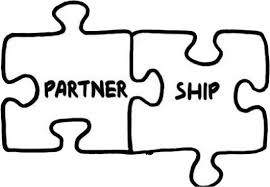 Overview
3
[Speaker Notes: Facilitator Notes

Getting in on the Act is a programme of support and resources that has been developed to support strategic leaders and senior managers, including Regional Partnership Boards, in implementing the Social Services and Well-being (Wales) Act 2014 (the Act).]
Aimed at…
4
[Speaker Notes: Facilitator Notes

These resources are relevant to the full range of partners involved in making the Act work effectively across Wales.]
They cover…
Module 1: Introduction to the Social Services and Well-being (Wales) Act 2014
Overview of the Act, its principles and intentions
How it relates to other legislation
Module 2: 
Part 9 – Co-operation and
What’s required by the Act
Roles and responsibilities
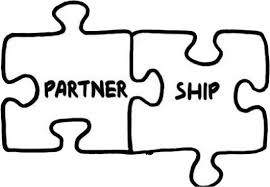 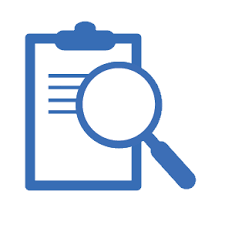 Module 3: Making Regional Partnership Boards Work
Good practice governance
Decision making
Managing stakeholders
Module 4: Strategic transformation
Key themes of the transformation agenda
Tools for transformation
The leadership task
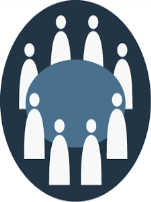 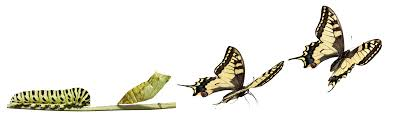 Module 5: The leadership challenge
Overview of the aims and principles of the Act
Collaboration and integration agenda
Opportunities for wider agencies to support this and the leadership challenge they face
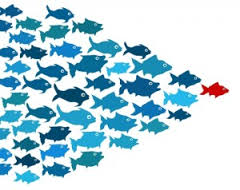 5
[Speaker Notes: Facilitator Notes

The full suite of materials incorporates five modules in total:

Module 1 gives a general introduction to the Act and is relevant to the full range of partners involved in making the Act work effectively across Wales.

Modules 2, 3 and 4 are designed specifically to support Regional Partnership Boards. They cover the roles and responsibilities of partner agencies in delivering the aims and objectives of the Act and the associated leadership tasks including improving partnership and integration, managing transformation, culture change and integration and placing people at the heart of their care and support.

Module 5 is for leaders working across the wider health and social care system in Wales, and specifically, not those who are members of Regional Partnership Boards]
Each module…
is designed to be used flexibly with boards, partner agencies and their stakeholders
includes PowerPoint slides with facilitator’s notes and suggested discussion points
includes supplementary materials such as checklists, self-assessments and examples
Module 1: Introduction to the Social Services and Well-being (Wales) Act 2014
Overview of the Act, its principles & intentions
How it relates to other legislation
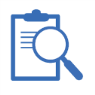 Module 2: 
Part 9 - Co-operation and
What’s required by the Act
Roles and responsibilities
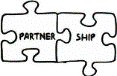 Module 3:  Making Regional Partnership 
Boards Work
Good practice governance
Decision making
Managing Stakeholders
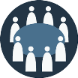 Module 4: Strategic Transformation
Key themes of the transformation agenda
Tools for transformation
The Leadership Task
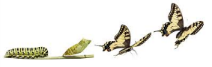 Module 5: The Leadership Challenge
Overview of the aims and principles of the Act
Collaboration and integration agenda
Opportunities for  wider agencies to support this  and the leadership challenge they face
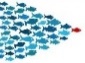 [Speaker Notes: Facilitator Notes

Each module includes a set of PowerPoint slides which are intended as a set of standalone ‘tools’. They are written for learning facilitators and include suggested group discussions, points of reflection and examples that facilitators can be used either in their entirety or to pick and choose from as they see fit when designing a learning programme based on the PowerPoint presentation.]
Additional resources
Care Council for Wales Information and Learning Hub (http://www.ccwales.org.uk/getting-in-on-the-act-hub/)


Social Services Improvement Agency Interactive Guide to Implementation of the Social Services and Well-being (Wales) Act (http://www.ssiacymru.org.uk/home.php?page_id=8914)
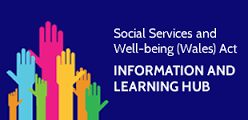 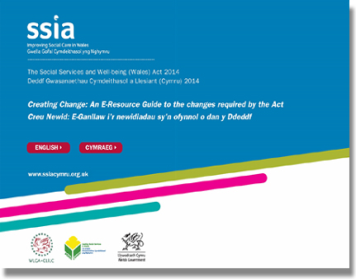 [Speaker Notes: Facilitator Notes

Further information and resources can be found at these two websites.]
Module two
Co-operation and
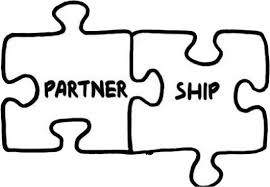 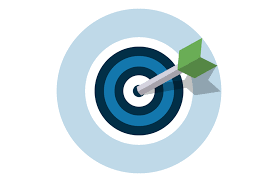 Module objectives
Understand the requirements of Part 9 (Co-operation and Partnership) of the Act
To reflect on the contributions of partner organisations under the Act, including well-being and public service transformation
To consider what regional governance and management arrangements are needed to meet the requirements of the Act and deliver partners’ priorities
9
[Speaker Notes: Facilitator Notes
	
Remind participants that this is intended to give an overview of Part 9 of the Act.

Possible discussion activity – What is the purpose of this training session for you? What do you hope will be different as a result of this training?

It is helpful at the start of a session to identify who is in the room – their professional background, role and organisation. The questions above can help you understand participants’ motivation. It is important to encourage people to think about: their individual motivation (what they want to change and why), their responsibilities, and supports in their workplace that will help them use this learning.]
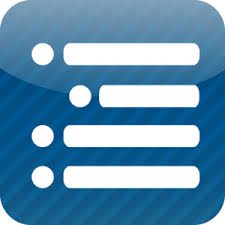 Contents
Overview of the requirements of Part 9 of the Social Services and Well-being (Wales) Act 2014
The roles and responsibilities of the Regional Partnership Board
The contributions of partner organisations in delivering the Act
10
[Speaker Notes: Facilitator Notes

Give a brief outline of what module two will cover.]
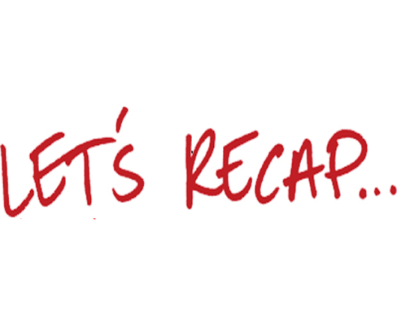 What is Part 9 trying to achieve?
Greater collaboration between organisations working with people with care and support needs
11
[Speaker Notes: Facilitator Notes

Remind the audience that there are 11 parts of the Act.

Individuals, their families and carers may require care and/or support from more than one professional or organisation. Where this is the case, the care and support they receive should be effectively co-ordinated and delivered to meet their specific needs. The purpose of Part 9 of the Act is to ensure there are co-operation and partnership arrangements in place to enable this.]
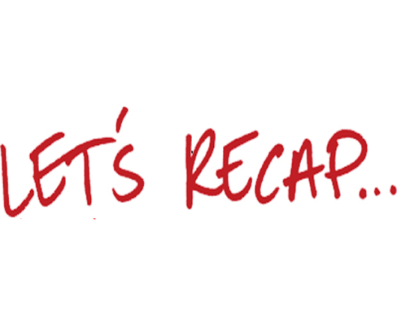 What is Part 9 trying to achieve?
12
How?
A duty on local authorities to make arrangements to promote co-operation with their relevant partners and others, in relation to adults with needs for care and support, carers and children
A duty on relevant partners to co-operate with, and provide information to, local authorities for the purpose of their social services functions
Promotes integration of care and support with health services
Provides for partnership arrangements between local authorities and local health boards for the discharge of their functions
Regulation making powers for Welsh Ministers under which they can require the creation of formal partnership arrangements and use of pooled funds
13
How?Regional Partnership Boards
Gwent Regional Partnership Board
North Wales Regional Partnership Board
Cardiff and Vale Regional Partnership Board
Western Bay Regional Partnership Board
Cwm Taf Regional Partnership Board
West Wales Regional Partnership Board 
Powys Regional Partnership Board
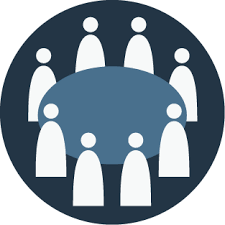 14
[Speaker Notes: Facilitator Notes

Requires local authorities and local health boards to enter into partnership arrangements and to establish regional partnership boards.

Extends provision of funding of services for adults and carers through agreeing joint objectives and contributing to meeting costs through which every partner generally has responsibility for ensuring service delivery (it does not provide for the delegation of functions which are covered elsewhere).]
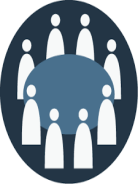 Regional Partnership Boards...
…will manage and develop services to secure strategic planning and partnership working between local authorities and local health boards,  to ensure effective services, care and support are in place to best meet the needs of their respective population
“My care is planned by me with people working together to understand me, my family, and carer(s) giving me control, and bringing together services to achieve the outcomes important to me.”
15
[Speaker Notes: Facilitator Notes

Partnership boards have a key role to play in relation to bringing together key partners to determine where the integrated provision of services, care and support will be most beneficial to people within their region.]
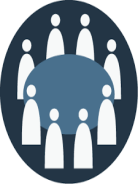 Board membership
16
[Speaker Notes: Facilitator Notes

The requirements for the membership of the partnership boards is quite prescriptive. Core membership must include:

at least one elected member of a local authority which established the regional partnership board
at least one member of a local health board which established the regional partnership board
the person appointed as Director of Social Services under Section 144 of the Act in respect of each local authority which established the regional partnership board, or his or her nominated representative
a representative of the local health board which established the regional partnership board
two persons who represent the interests of third sector organisations in the area covered by the regional partnership board
at least one person who represents the interests of care providers in the area covered by the regional partnership board
one person to represent people with needs for care and support in the area covered by the regional partnership board
one person to represent carers in the area covered by the regional partnership board

The boards may also co-opt other persons to be members of the boards as required, such as the police, fire and education partners.  Importantly, there should be appropriate arrangements at a strategic level to engage with other boards and organisations as needed. These could include invitations for organisations and individuals to attend board meetings or sub-groups as required.]
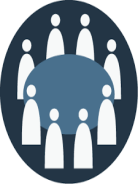 Board responsibilitiesImproving outcomes
Responds to the population assessment carried out in accordance with Section 14 of the Act
Implements the plans for each of the local authority areas covered by the board which local authorities and local health boards are each required to prepare and publish under Section 14A of the Act
Ensures partnership bodies provide sufficient resources for the partnership arrangements, in accordance with their powers under Section 167 of the Act
Promotes the establishment of pooled funds where appropriate
17
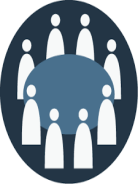 Board responsibilitiesPrioritise integration for...
older people with complex needs and long-term conditions, including dementia
people with learning disabilities
carers, including young carers
integrated family support services
children with complex needs due to disability, illness or mental health problems. This includes transition arrangements from children to adult services
18
[Speaker Notes: Facilitator Notes

The Board will need to determine other priority areas where integrated services are required to respond effectively to the joint population assessment. This should be informed by the views of service users and the citizens panel. 

Over time, the Board will be expected to extend the provision of integrated services beyond the areas identified above. The guidance can also be revised to extend the priority areas as necessary. 

Possible discussion activity – you might consider asking if participants agree with the priority areas identified for regional partnership boards? Can they suggest any other areas that should be considered for their region?]
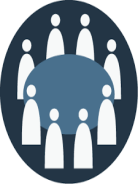 Board responsibilities
Pooled funds for the exercise of care home accommodation and family support functions, as well as for functions that will be exercised jointly as a result of an assessment carried out under Section 14 of the Act
Leadership on effective information sharing to improve delivery of services, care and support, underpinned by use of technology and common systems
Focus on early intervention and prevention
Consolidate Integrated Family Support Services (IFSS)
19
[Speaker Notes: Facilitator Notes

Pooled funds in relation to care home accommodation are required from 6 April 2018. One of the advantages of the pooled fund will be that health and local authority staff identified in the agreement will be able to access and take decisions on the use of the resources in the pool, according to the process agreed locally between those staff and pooled fund manager. 

An IFSS team must contain staff with suitable skills and experience having regard to:

the categories of cases which can be referred to it
the need of professional staff for administrative support

The functions of an IFSS team are to be carried out under the direction of the Regional Partnership Board.]
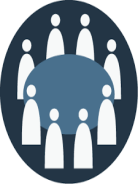 The Board needs to understand…
how health and social services can be transformed through earlier intervention and prevention services
what new models of care can best meet the needs of local populations
how whole system change and shaping places can support the well-being agenda – not just individual services or packages of care
how to constructively challenge stakeholders to support good evidence-based approaches to care and support that meet the needs of local citizens
20
[Speaker Notes: Facilitator Notes

At this point you might wish to explore with participants what are some of the characteristics of successful integration/partnership working? For example:

Understand and address resistance, negativity and cynicism about the changes.
Avoid a focus on processes and not addressing the need for change in culture and practice.
Find common ground/values and focus on changing attitudes and beliefs, as well as practice
If you keep asking the question “for what purpose?” you will focus back on the service user/patient and expose other agendas and resistance. Whose interest are you following?]
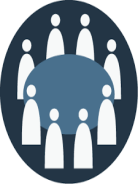 Key stakeholders?
[Speaker Notes: Facilitator Notes

Possible discussion activity – you might consider asking participants who are the key stakeholders with whom the Board will need to relate before showing this slide.]
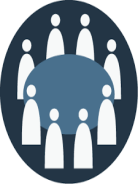 Resourcing the Board and the wider partnership agenda
There may be increasing levels of activity needed at a regional level: 
Development, monitoring and reporting on the regional implementation plan to Welsh Government
Project and programme leadership and co-ordination
Administrative support to the delivery of the plan and infrastructure lead officers
ICF evaluation and reporting
Delivering Transformation Grant reporting and accountability
Administration support to the Board
Communications for the Board
[Speaker Notes: Facilitator Notes

The Board will need to ensure that services and resources are used in the most effective and efficient way to enable this. They will also play a vital role in the oversight and governance of partnership arrangements. With the move towards pooled budgets and resources, it is essential that effective governance and accountability arrangements are in place.]
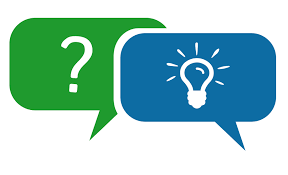 Discussion
What Board and wider partnership arrangements are needed to ensure you can meet the legal requirements of the Act, and deliver partners’ shared agendas in terms of: 
Board membership?
Scope, focus, terms of reference?
Decision-making responsibilities?
Links with other bodies including the PSB, cabinets, boards?
Issues of sovereignty – where decisions get made?
Programme and project management? 
Board logistics including chairing, frequency, quorate, servicing?
23
[Speaker Notes: Facilitator Notes

Ask participants, in pairs or small groups, to consider the range of factors listed on the slide. Rather than asking each group to consider all the bullet points, you might wish to designate just one or two points to each group to reduce duplication and ensure sufficient time to cover each area in detail.]
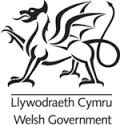 Immediate Board priorities  The Act and regulations
In-depth shared regional population assessment with shared plans for working across agencies to meet needs more effectively
Well-resourced regional partnership arrangements
Better quality information, advice and assistance for the public to help them make good health, well-being and care choices
Wider range of community, well-being and preventative services, particularly delivered through social enterprises, aimed at supporting people’s well-being in the community. More effective early help services for those beginning to struggle
More constructive and mature relationships with the independent sectors including a market sufficiency analysis
[Speaker Notes: Facilitator Notes

Section 14 places a duty on local authorities and local health boards to assess the population’s care and support needs, including the support needs of carers. As part of this population assessment, local authorities and local health boards must identify the range and level of preventative services required to meet the care and support needs identified.

Local authorities are required to carry out an assessment of the sufficiency of the provision of care and support in the area.]
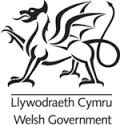 Immediate Board priorities  The Act and regulations
More holistic, proportionate assessments and record keeping, reduced bureaucracy. Assessments in partnership, based on the individual’s overall situation
Stronger regional safeguarding arrangements for children and adults, and duties on professionals to report suspicions
Clearer advocacy requirements
More pooled budgets and integrated services across health and social care
Make the sharing of information across agencies straightforward
Ensuring the delivery of change throughout Wales
[Speaker Notes: Facilitator Notes]
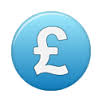 Immediate Board prioritiesDelivering Transformation Grant
Priorities for 2016-17 include: 
Performance management framework
Introduction of WCCIS
Introduction of Dewis
Further development of process and practice in assessment, eligibility criteria, care planning and IAA
Development of new preventative services, commissioning and social enterprises responding to the population needs assessment
Learning and development strategy and plan
Practice change agents/champions
Citizen engagement
[Speaker Notes: Facilitator Notes

The Welsh government has put in place a £14 million package of support to help local authorities implement the major reforms required of the health and social care system – to ensure workforce readiness and raise public awareness of the changes in the Act.

The Welsh Community Care Information System (WCCIS) will support integration between health and social care across all boundaries. For example, it will allow local authorities and health services to share care records and optimise services across Wales.

WCCIS will underpin:
Person-centred care
Integrated across health and social care
Quality and safety
Effectiveness
New service models and legislation
Efficiency through mobile working

Dewis is a community services search website where anyone can find out about the services in their local area. A similar website for information on community services is Infoengine, which will share a link with Dewis to ensure users of both get the correct information.]
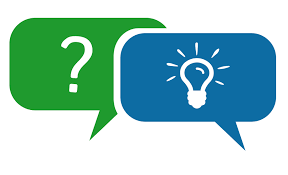 Local priorities and planning…
The Board will need to agree a regional implementation plan which addresses the requirements of the Act, secures the Delivering Transformation Grant and meets your local priorities
It will have to take account of continuing projects and new priorities
How does this need to be developed? 
What should be the key headlines?
[Speaker Notes: Facilitator Notes

The purpose of the regional implementation plan is to provide an overview of the work streams, key decisions and milestones that are 
required for the implementation of the Act.]
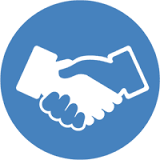 Implementing the ActThe role of partners
Local health board
People with care and support needs
Elected members
Directors of Social Services
Strategic partners (e.g. police, education, leisure, ambulance services, etc)
Third sector
Care providers
Carers
[Speaker Notes: Facilitator Notes

Equally diverse range of contributions that each partner will need to make; ranging from the delivery of specific statutory requirements through to expertise, feedback and advice.

Tell the audience that you will now talk through the role of each ‘partner’ in turn.]
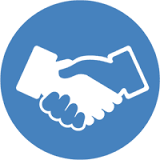 The role of partnersLocal health board
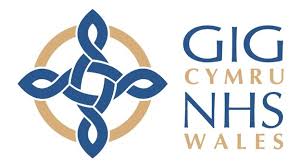 29
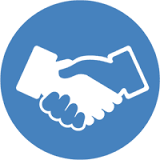 The role of partnersPeople with care and support needs
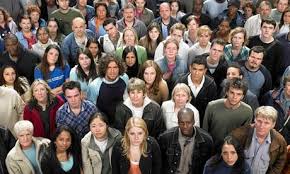 30
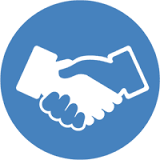 The role of partnersElected members
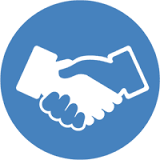 The role of partnersDirectors of Social Services
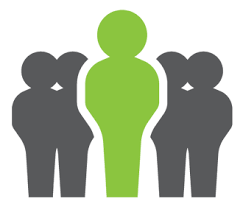 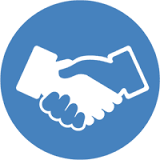 The role of partnersOther strategic partners
33
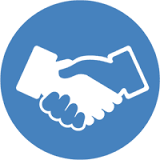 The role of partnersThird sector
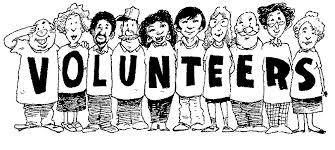 34
[Speaker Notes: Facilitator Notes

Local authorities are required to promote care and support services and preventative services which are provided by social enterprises, co-operatives, user-led organisations and third sector organisations.

Third sector organisations are valuable sources of data which can help local authorities shape their local delivery. Each local authority will also have to produce a population assessment. Voluntary sector organisations can make an important contribution which helps to identify the needs of local populations. The third sector often holds huge amount of intelligence about unmet need which is rarely used as widely as it might be.]
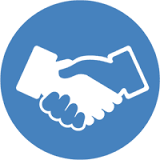 The role of partnersCare providers
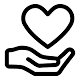 35
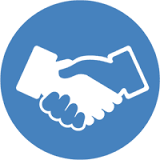 The role of partnersCarers
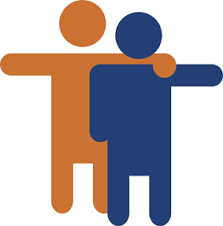 36
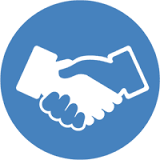 How can partners get involved?
The Board is not the only way for people to be involved:
National Social Services Citizen Panel
Local arrangements, provider forums and citizens’ panels
Contributing to public consultations
Making sure the strategic intentions of the Boards are well understood and disseminated to your own organisations and other fora, e.g. PSBs
[Speaker Notes: Facilitators Notes

Although the Regional Partnership Boards will provide the strategic direction for the transformation of social services in their given areas, in practice there will be a multitude of stakeholders that need to contribute to the design, development and delivery of local services. It is simply not realistic for every stakeholder to be involved regularly, nor can representatives of carers or people with care and support needs be expected to be able to represent the entirety of the views and experiences of local populations.

It is therefore the responsibility of the Board to foster engagement through the network of existing arrangements or forums locally or through the development of new networks, etc, where required. Mapping links and local governance arrangements will be key to the ability of the Regional Partnership Boards to influence and lead transformation.]
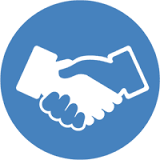 What promotes successful collaboration and partnership?
Agree a shared set of values from the start
Take time to plan roles and responsibilities 
Determine the commitment (time and resources) from each partner
Establish who leads the partnership, make clear who will be acknowledged and how
Flexibility about appropriate means of meeting agreed outcomes
Open channels of communication promoting trust between partners
Clarity about expectations
Transparency of decision-making
Periodic self-evaluation – how are we doing?
38
[Speaker Notes: Facilitator Notes

Possible discussion activity – ask the audience what promotes effective collaboration and partnership? What do you do to achieve this? Before showing the bullet points on this slide.]
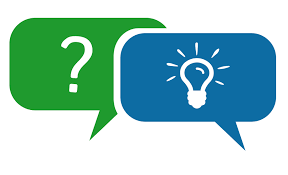 Discussion
Think about your individual agencies, in relation to the implementation plan and requirements of the Act
What can you offer to your regional partnerships in terms of support for:
People?
Well-being?
Prevention?
Co-production and collaboration?
39
[Speaker Notes: Facilitator Notes

Suggest 15 minutes discussion in pairs or small groups. You may want to consider grouping participants by organisation if there is more than one member present from each. Allow time for feedback from each group in turn.

Bring the presentation to a conclusion reminding participants about the aims of Part 9 for individuals and the cultural shift to a new way of working. Reinforce the “doing things differently” message, changing the care and support system.]